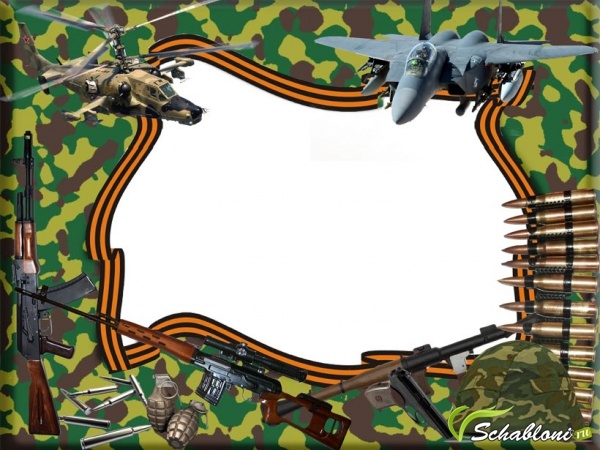 Сюжетно-игровой урок по физической культуре в 5 классе«Десантники»
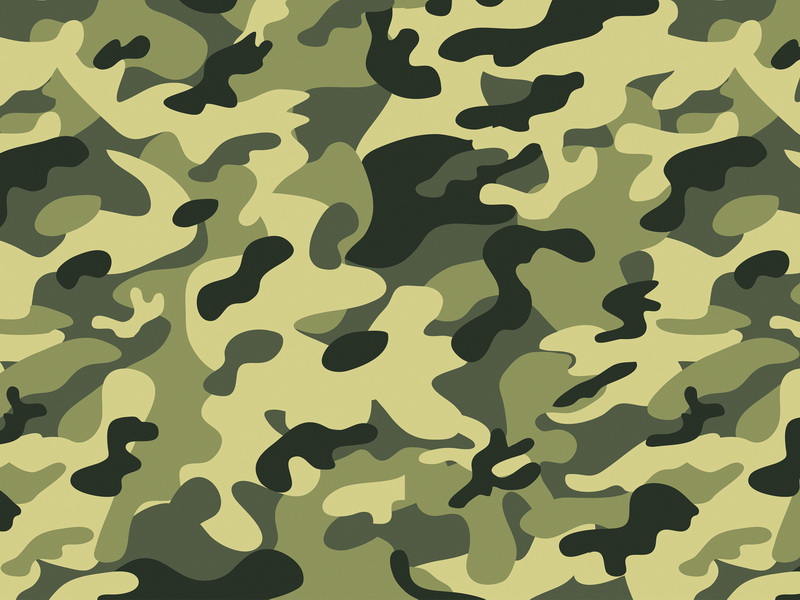 Задачи урока:
Совершенствование навыков бега на длинную дистанцию.
Развитие выносливости.
Воспитание уважения к Российской армии.
Проверка уровня выносливости в беге на 1 км.
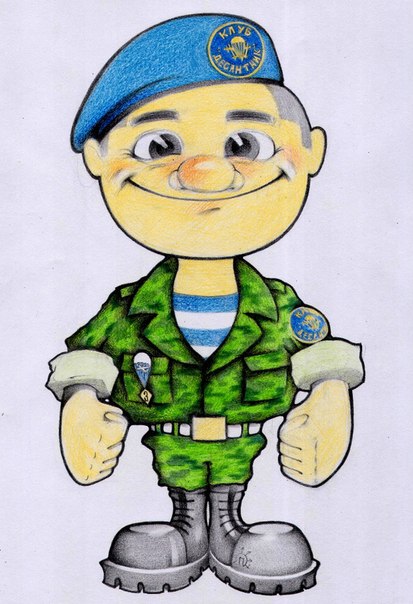 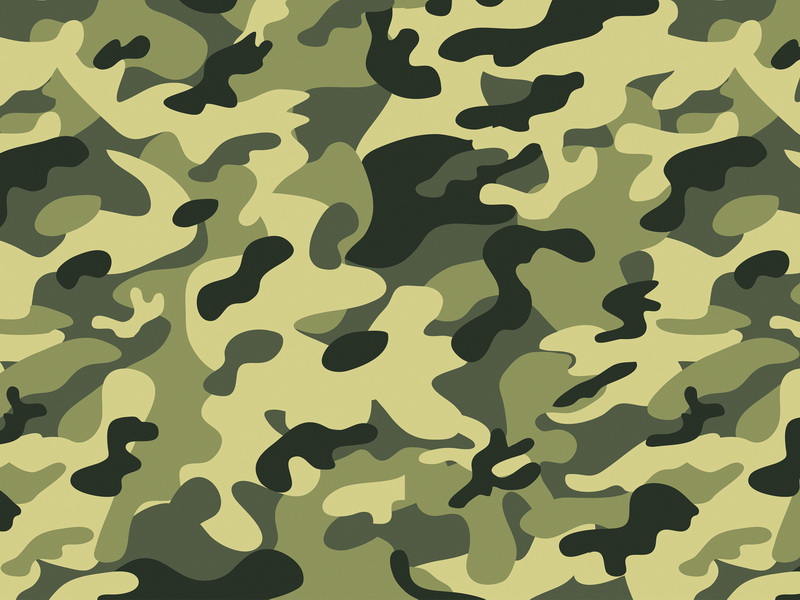 Подготовительная часть урока:
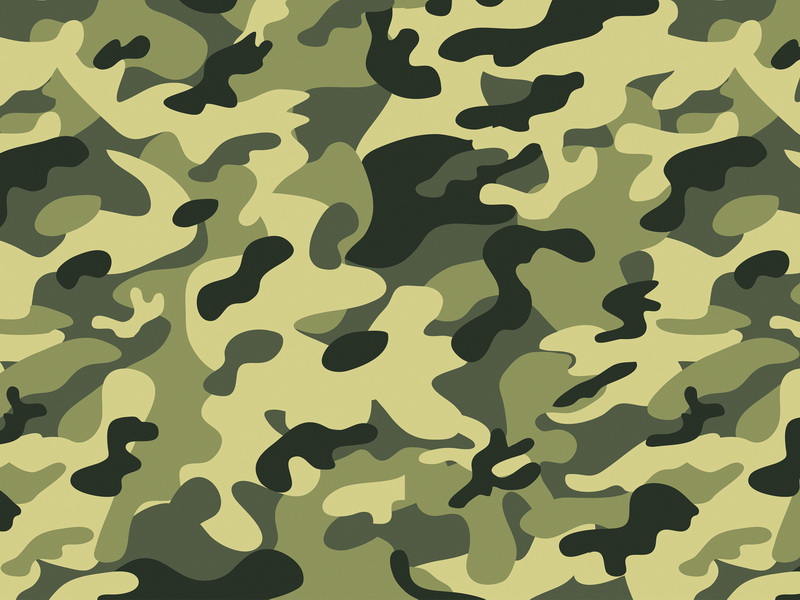 Основная часть урока:
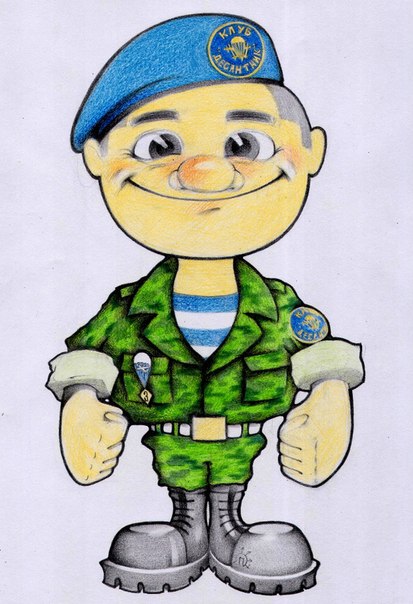 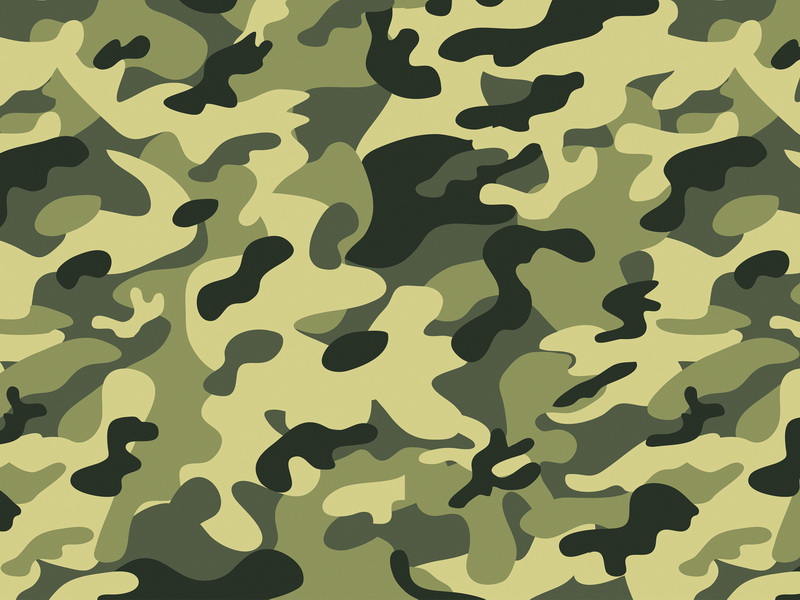 Основная часть урока:
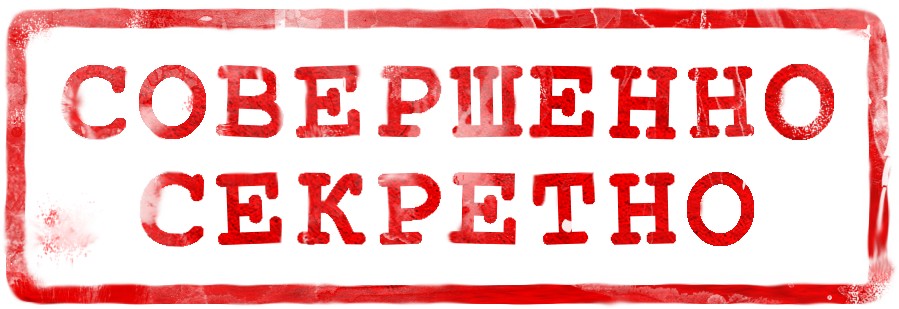 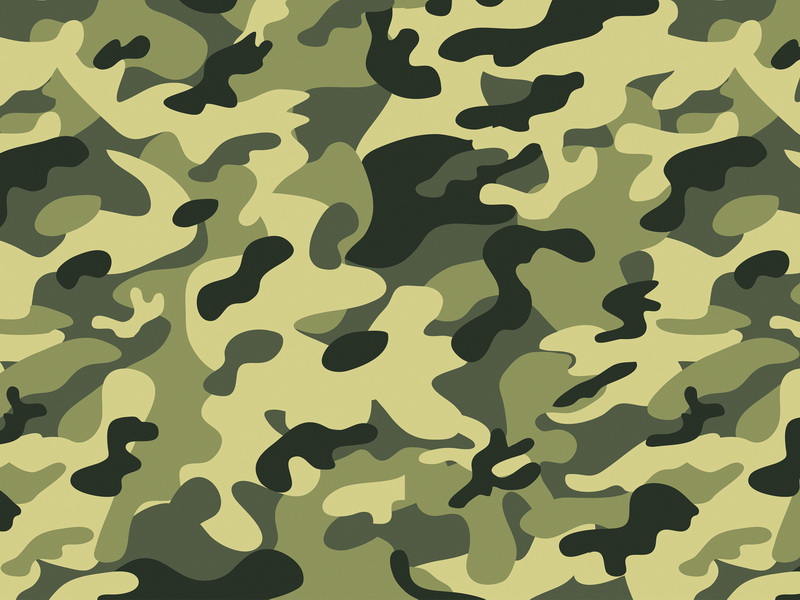 Основная часть урока:
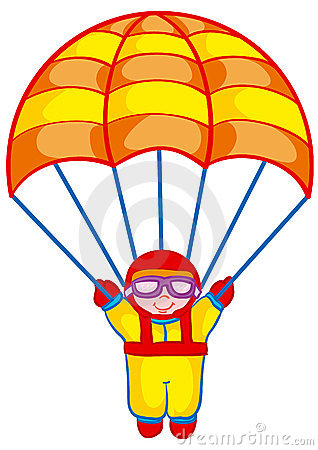 5
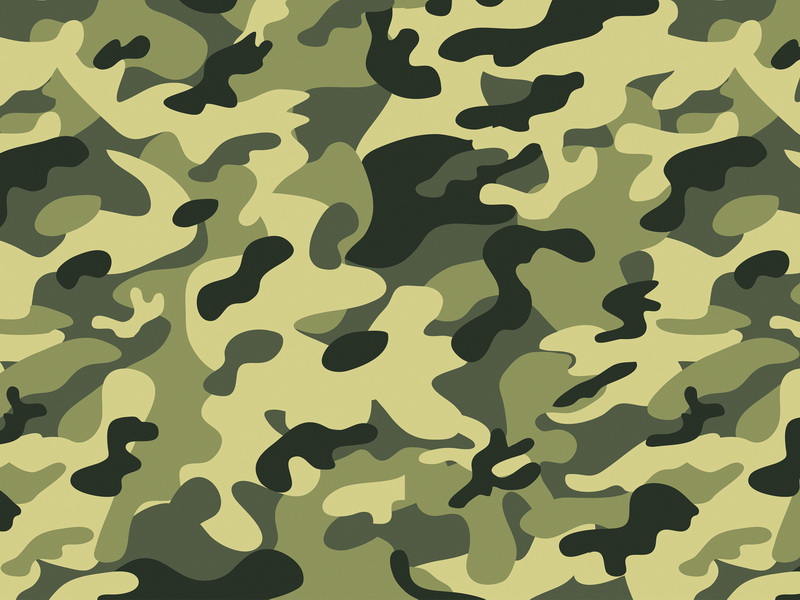 Заключительная часть урока:
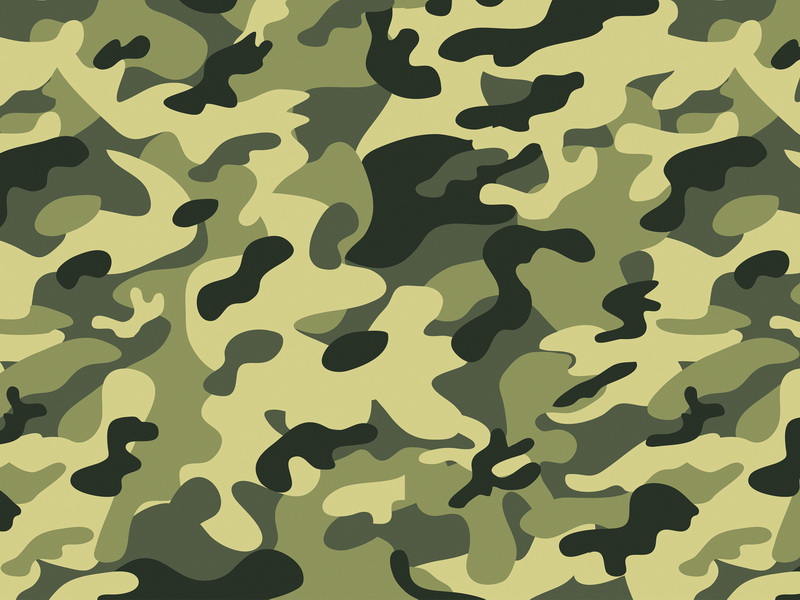 «Самое лучшее предназначение есть защищать свое Отечество»                                              М. Державин
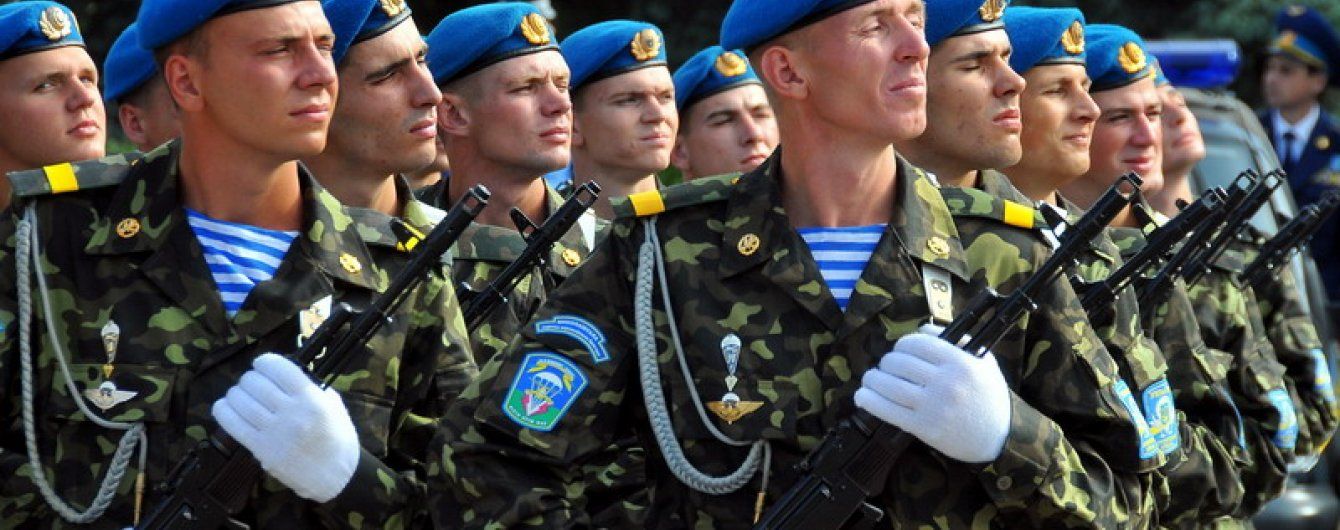